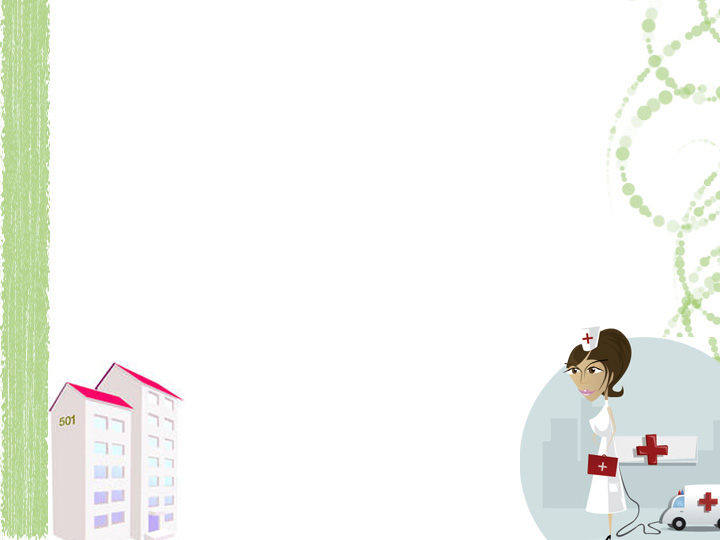 Муниципальное бюджетное дошкольное образовательное учреждение «Детский сад «Пчелка» общеразвивающего вида 
с. Карамахи Буйнакского района
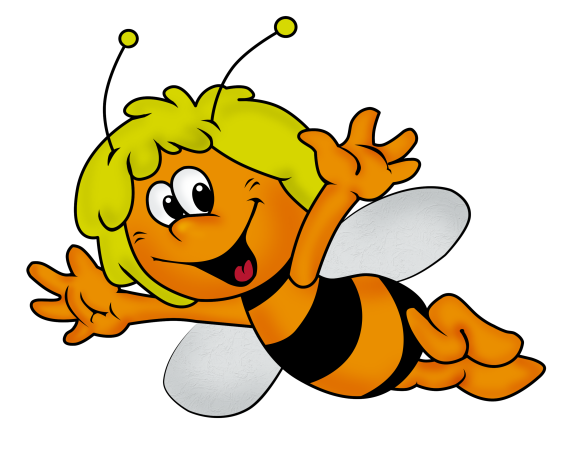 Поддержка и сопровождение детей с ограниченными возможностями здоровья
Муниципальный этап Республиканского конкурса 
«Лучший детский сад года Дагестана - 2019»
(Приказ № 127 от 07.10.2021 МКУ «УОБР»)
Заведующая: Алигаджиева Калимат Ахмедовна
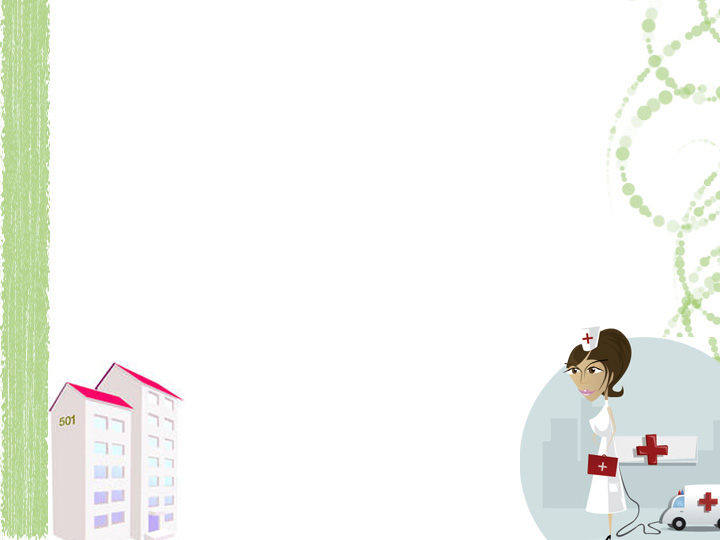 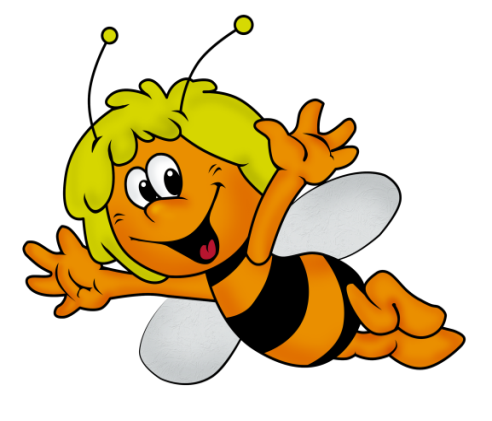 Лабазанов Саид Рашидович 09.02.2015 года. Поступил в наш детский сад  в сентябре  2021 года  с  заключением ПМПК, (протокол ПМПК № 849 от 05.10.2020г.).
Нуждается в создании специальных условий для получения образования по образовательной программе АОП ДО для детей с ТНР
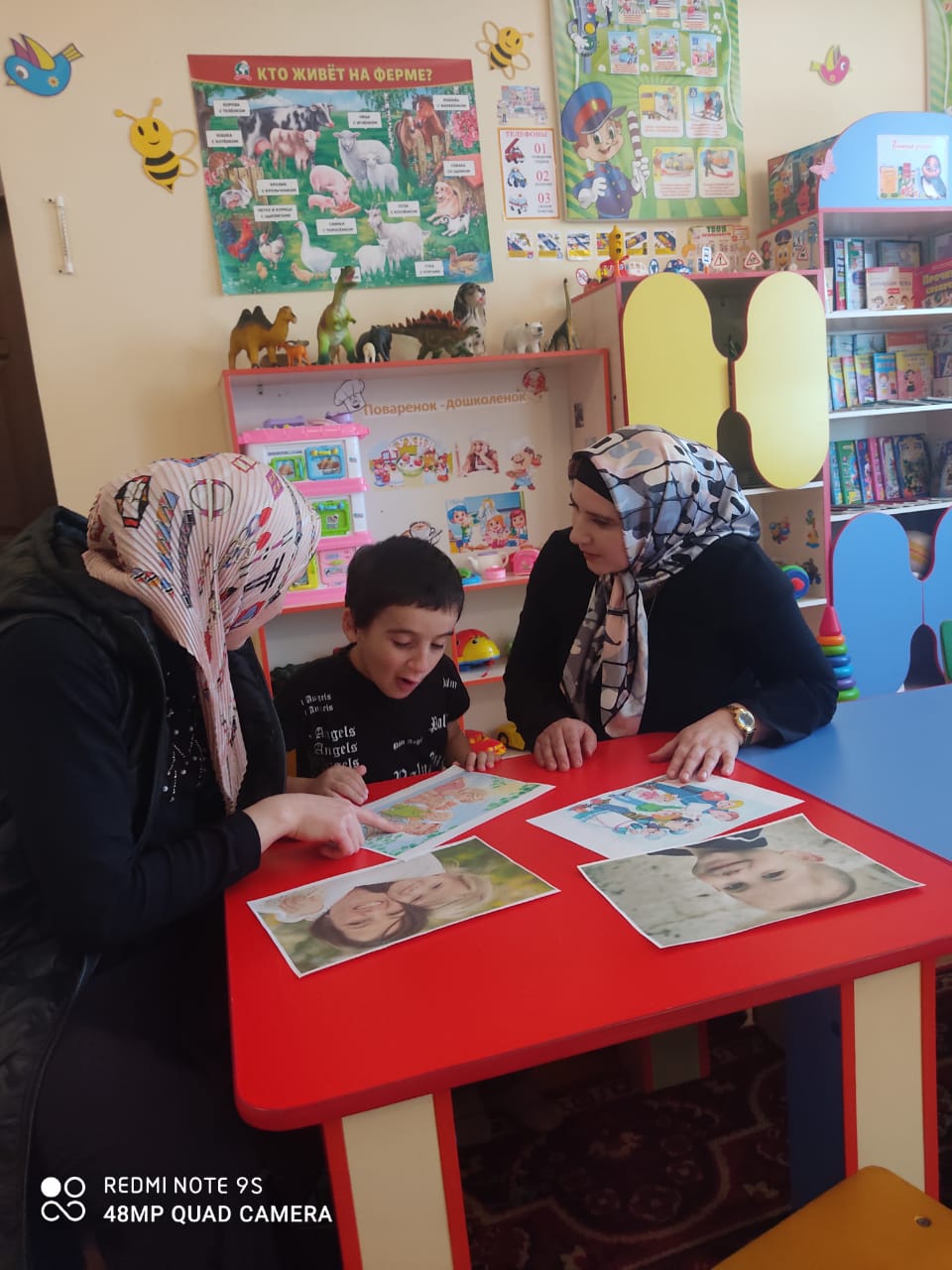 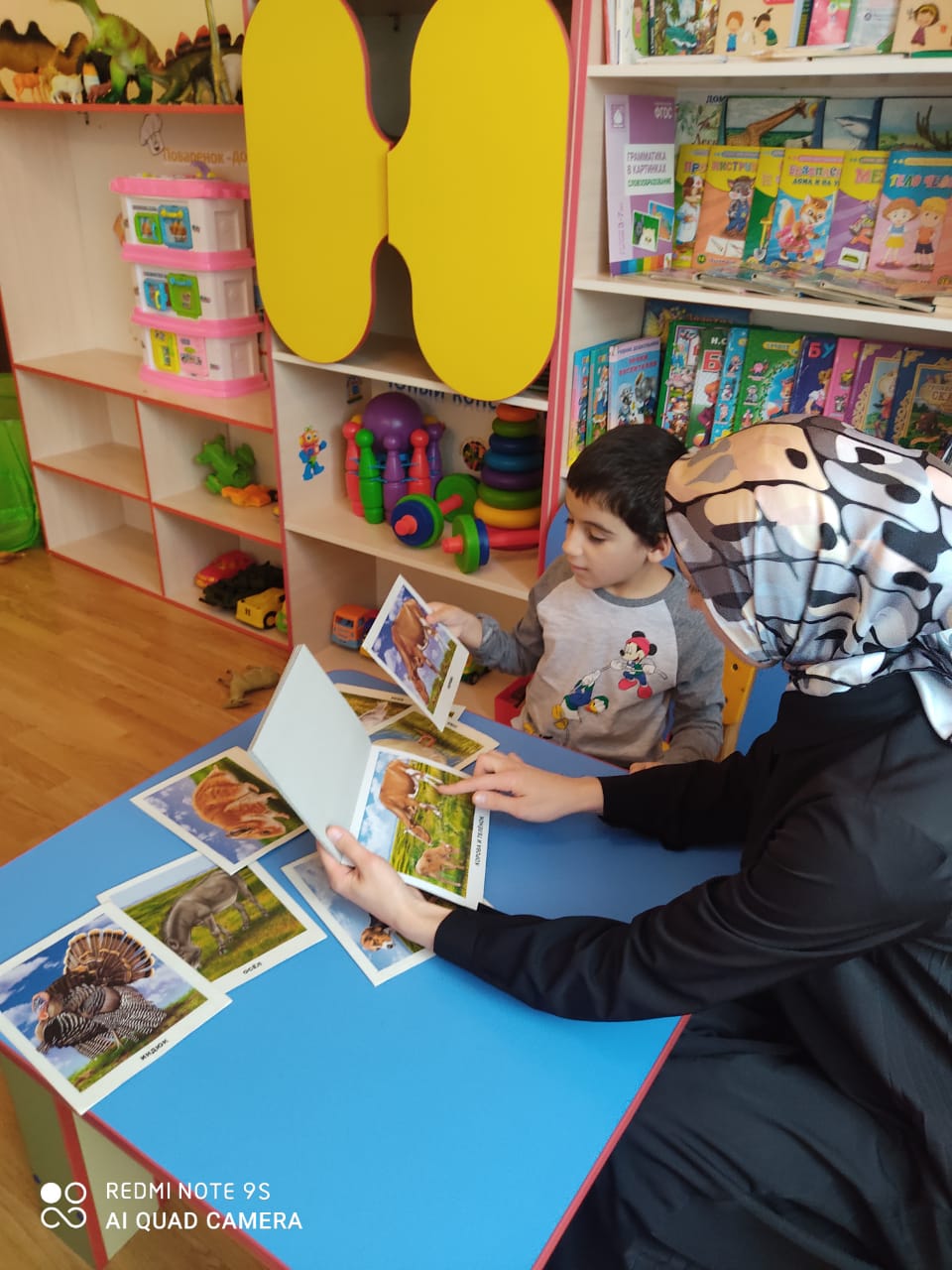 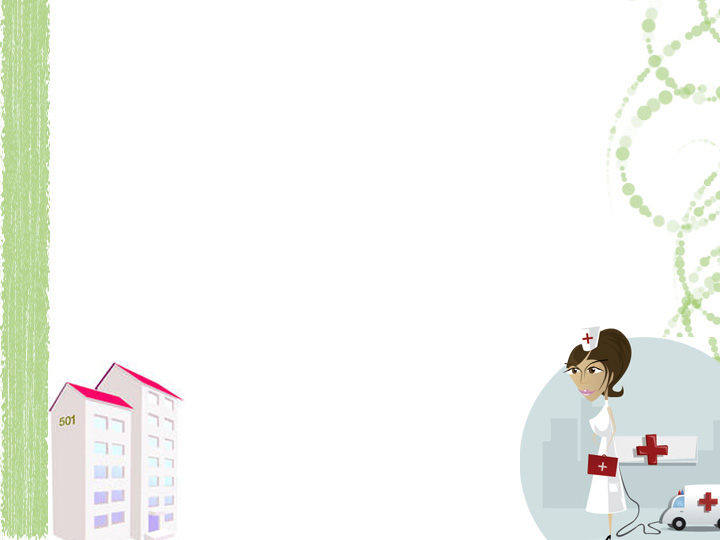 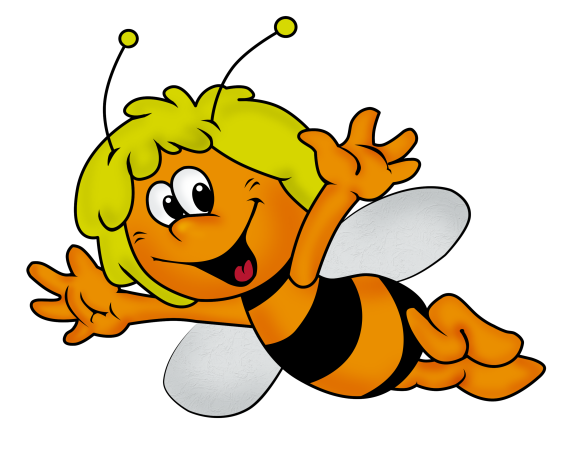 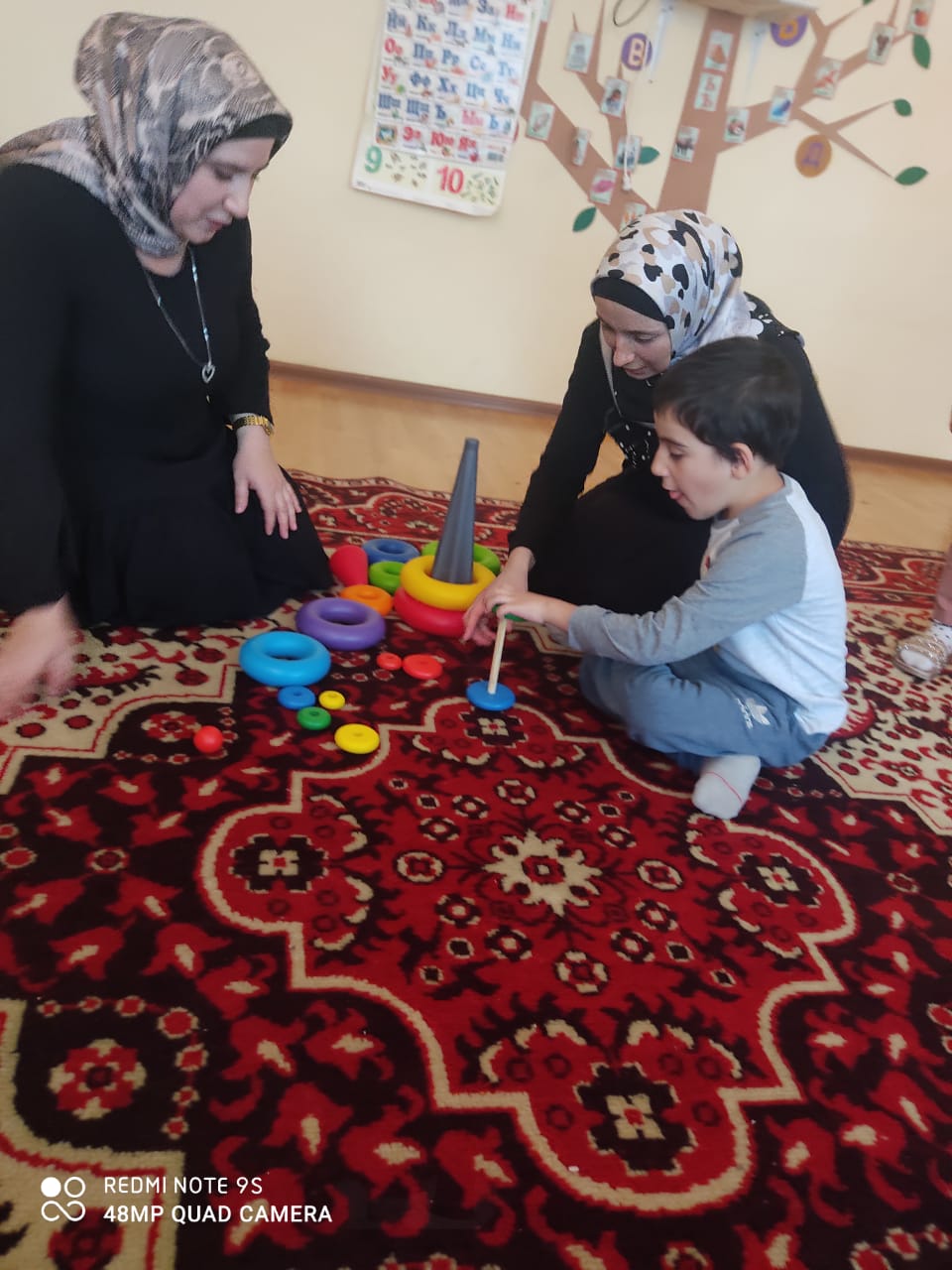 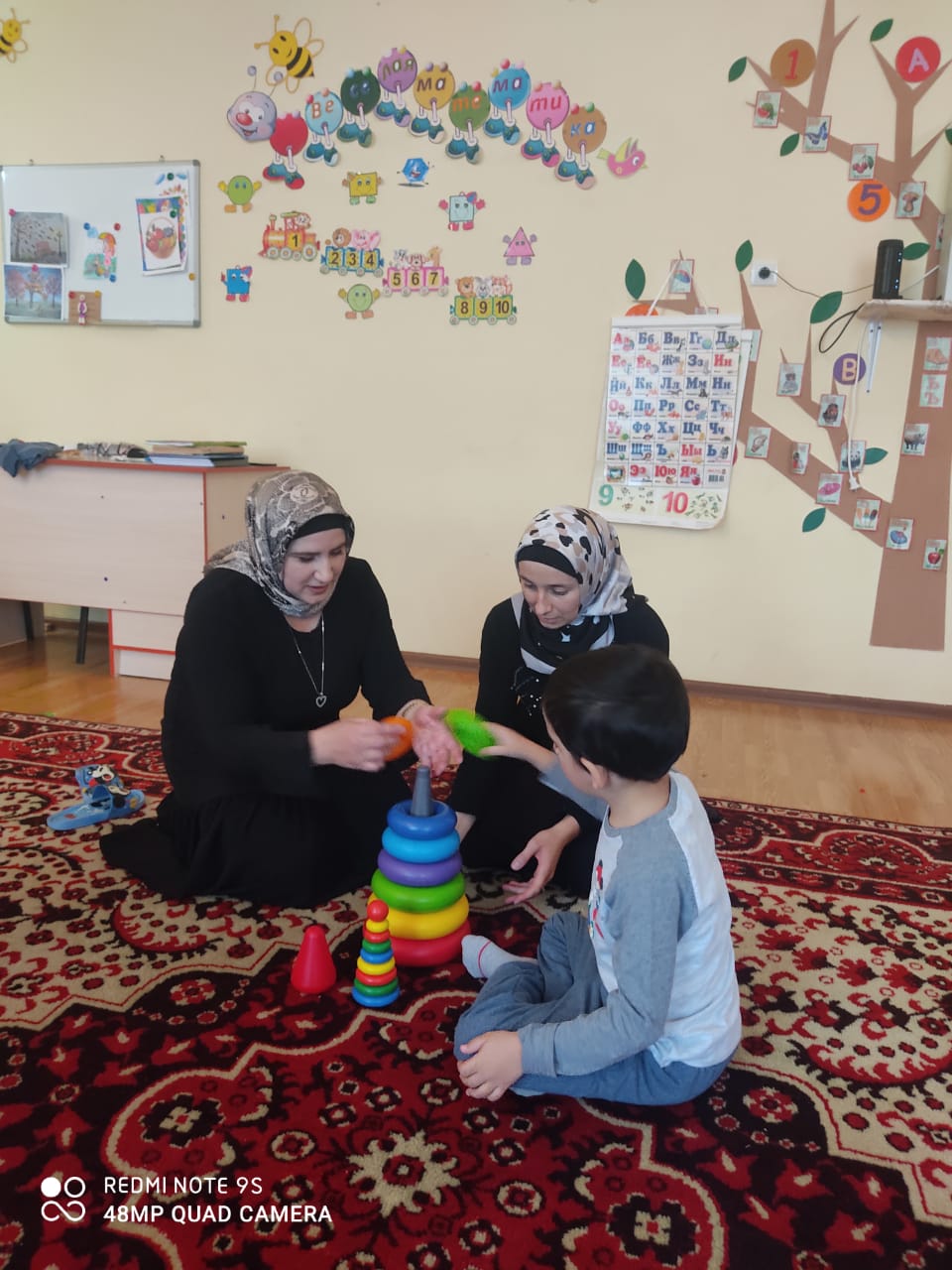 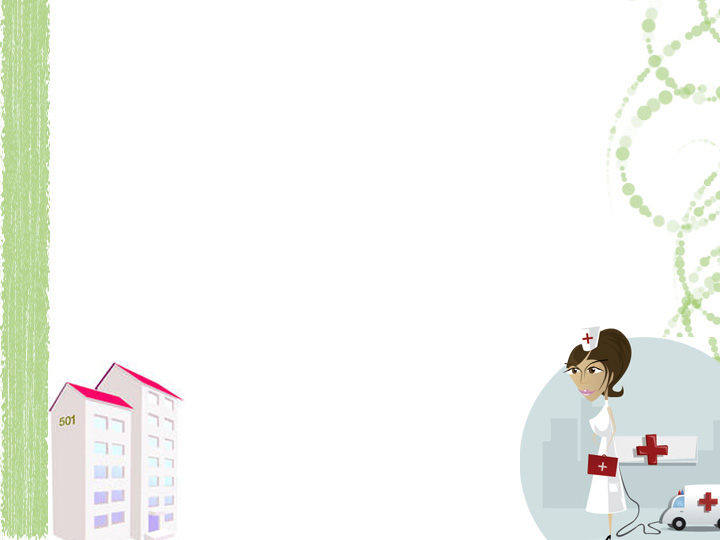 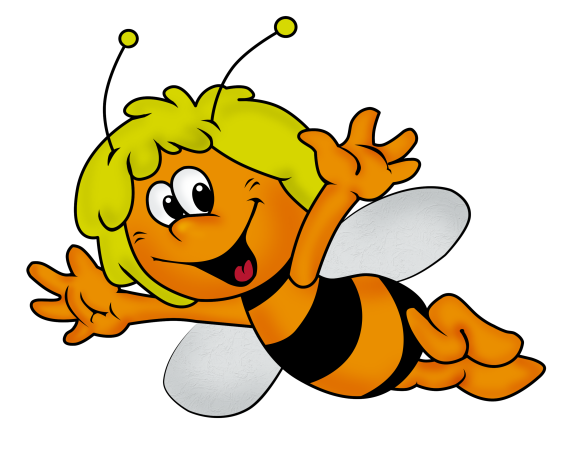 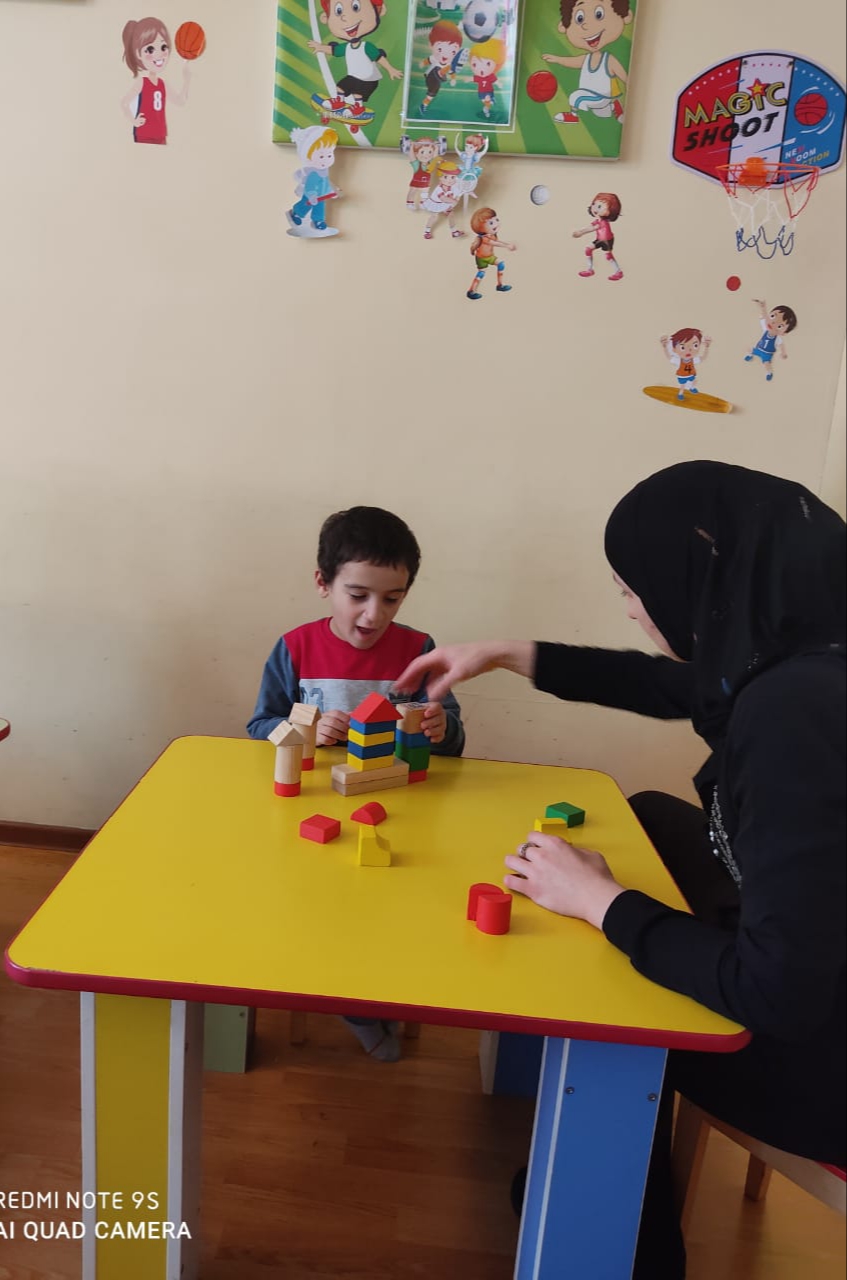 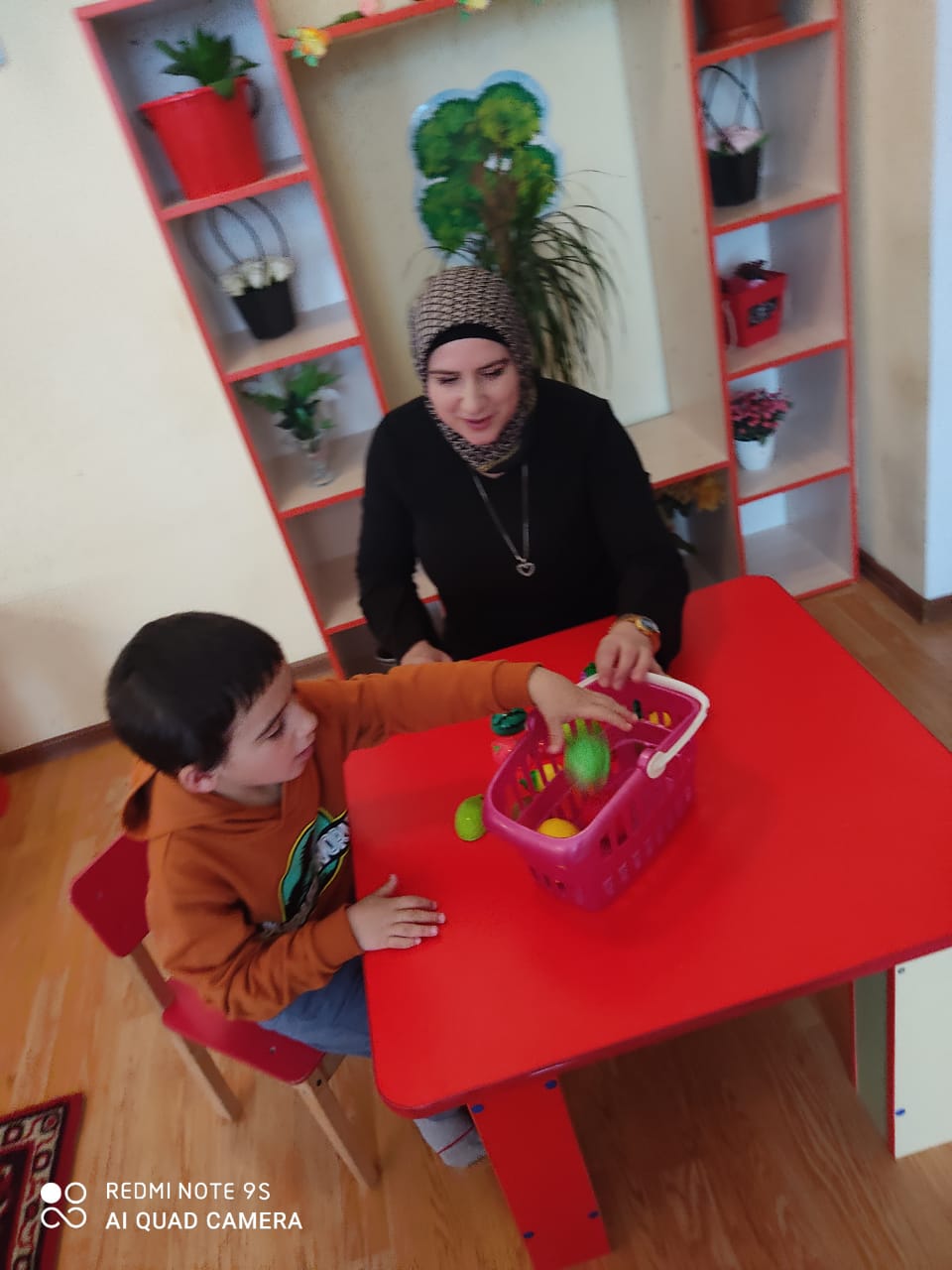 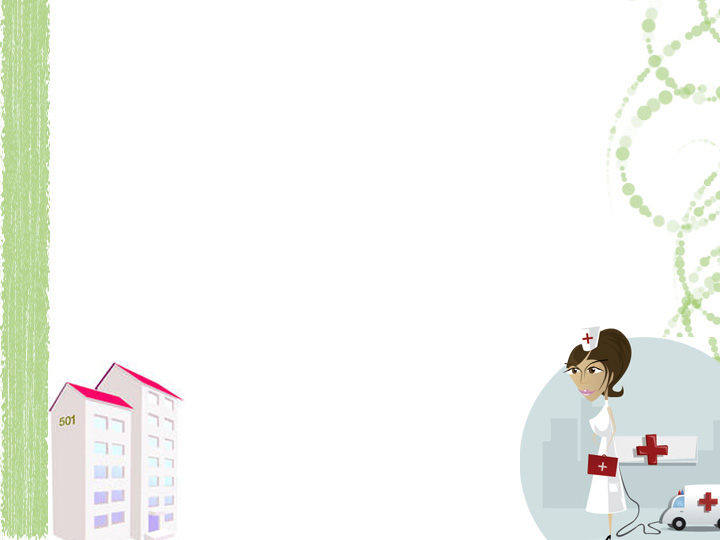 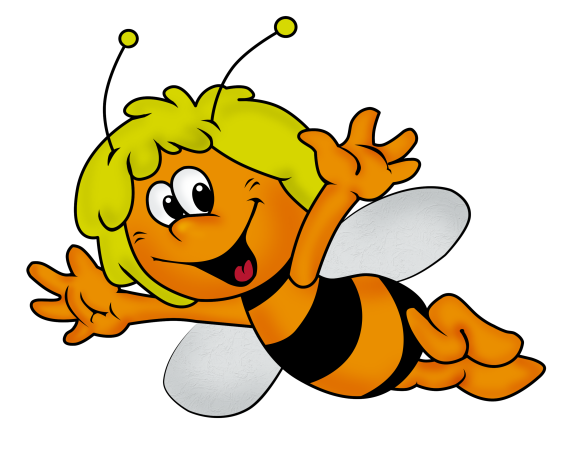 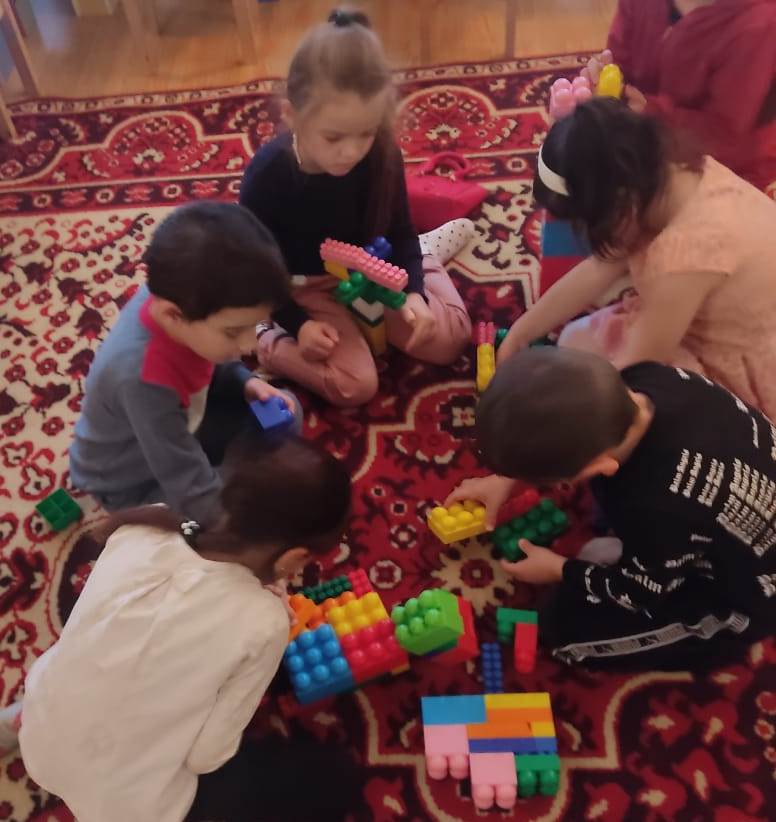 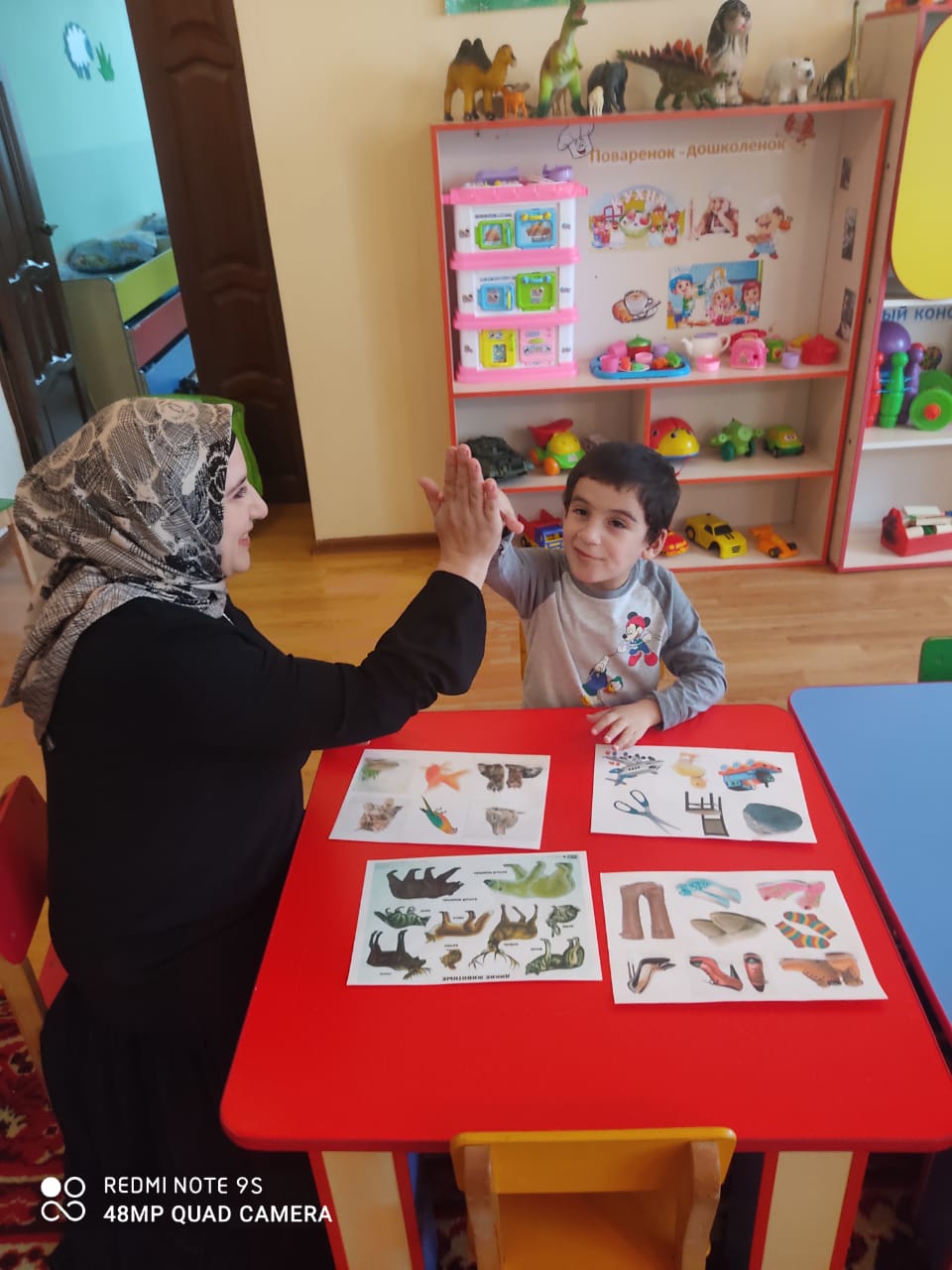 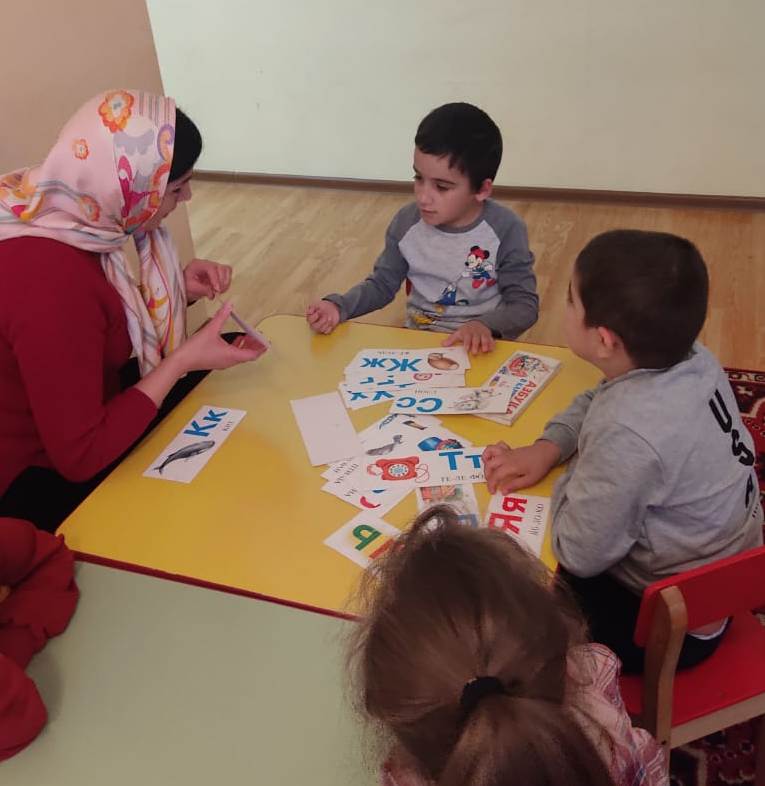 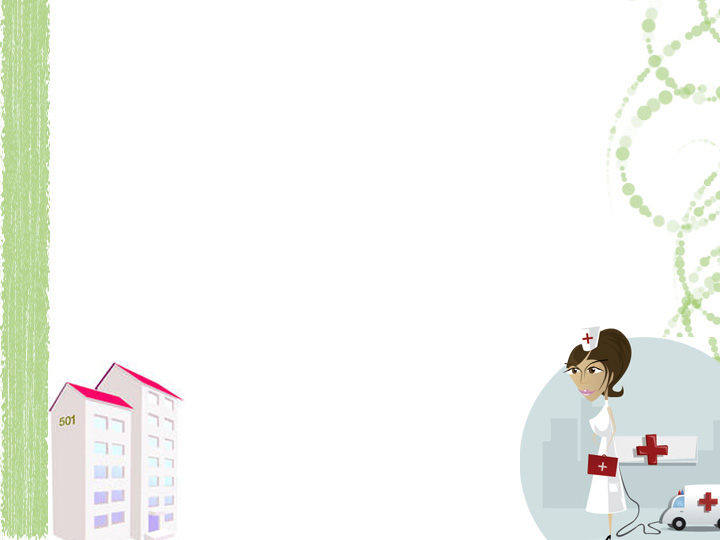 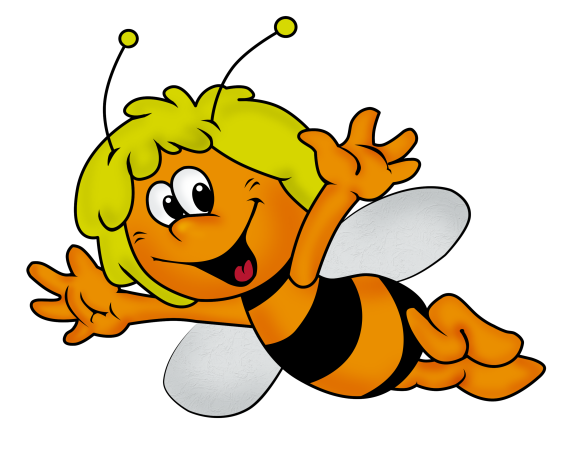 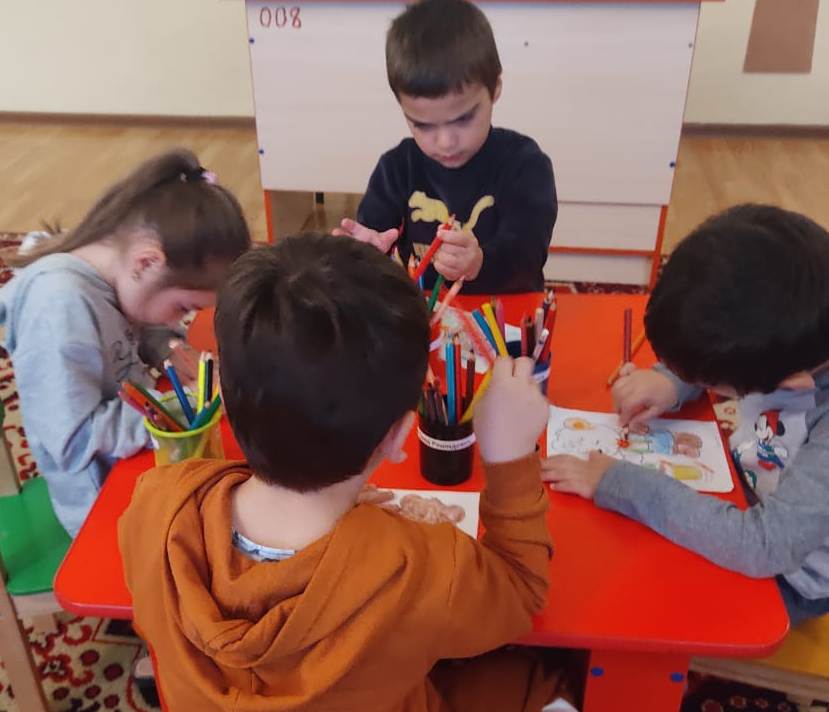 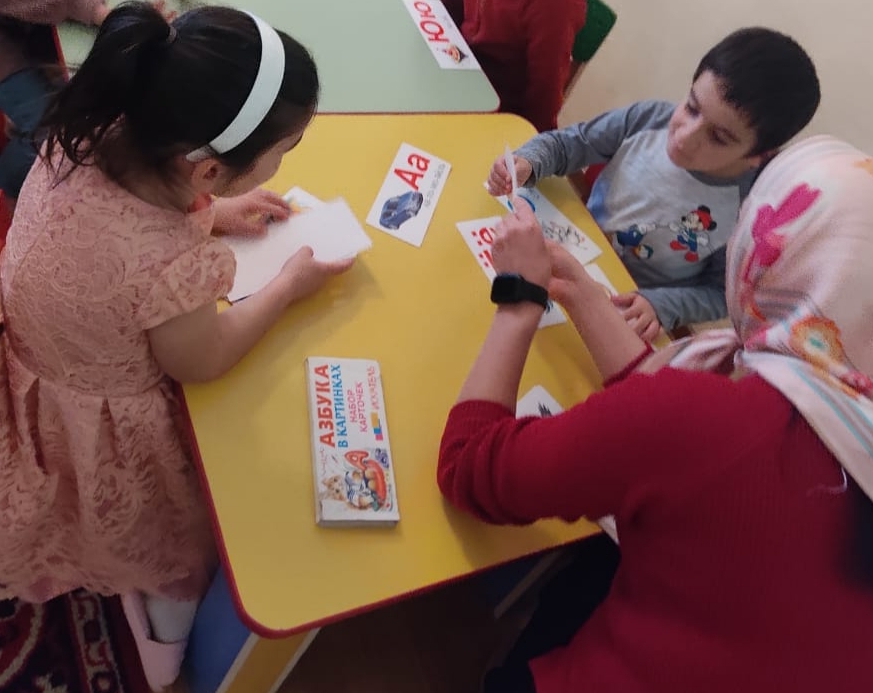 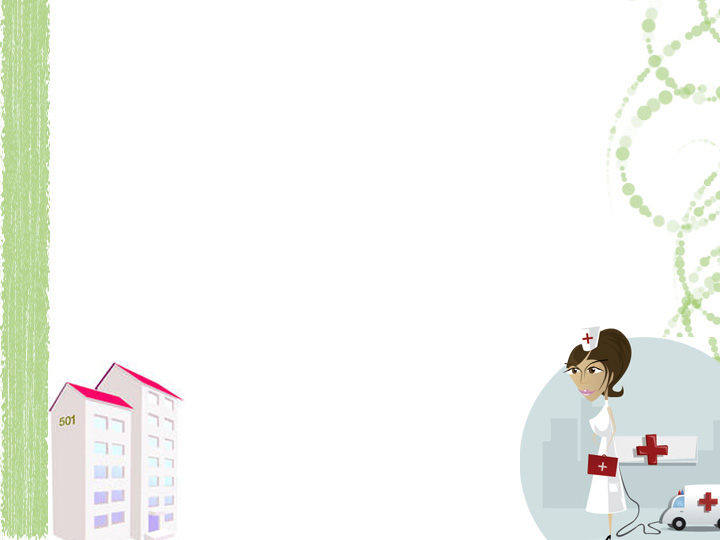 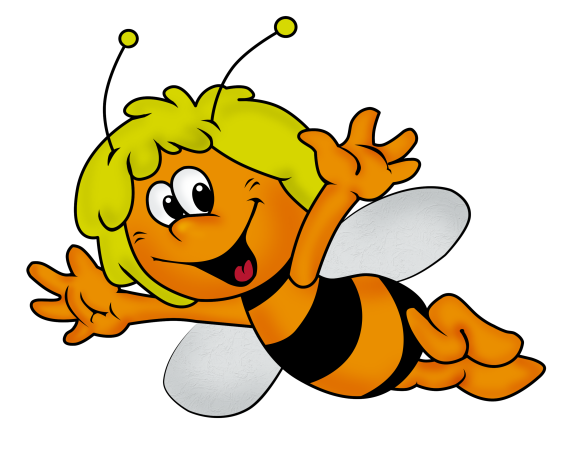 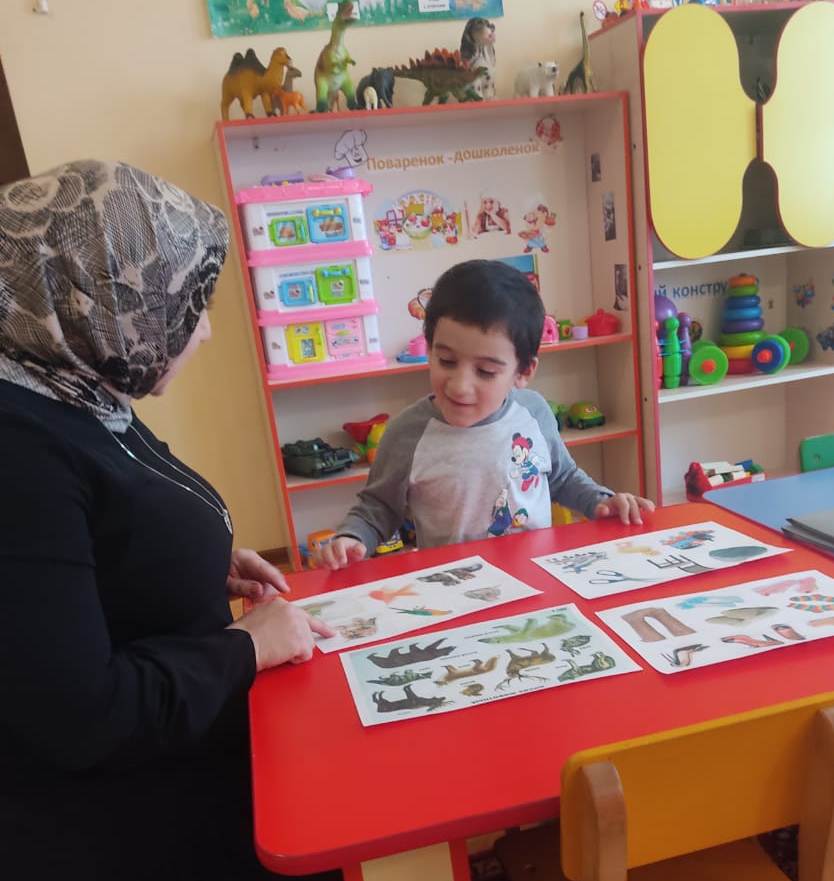 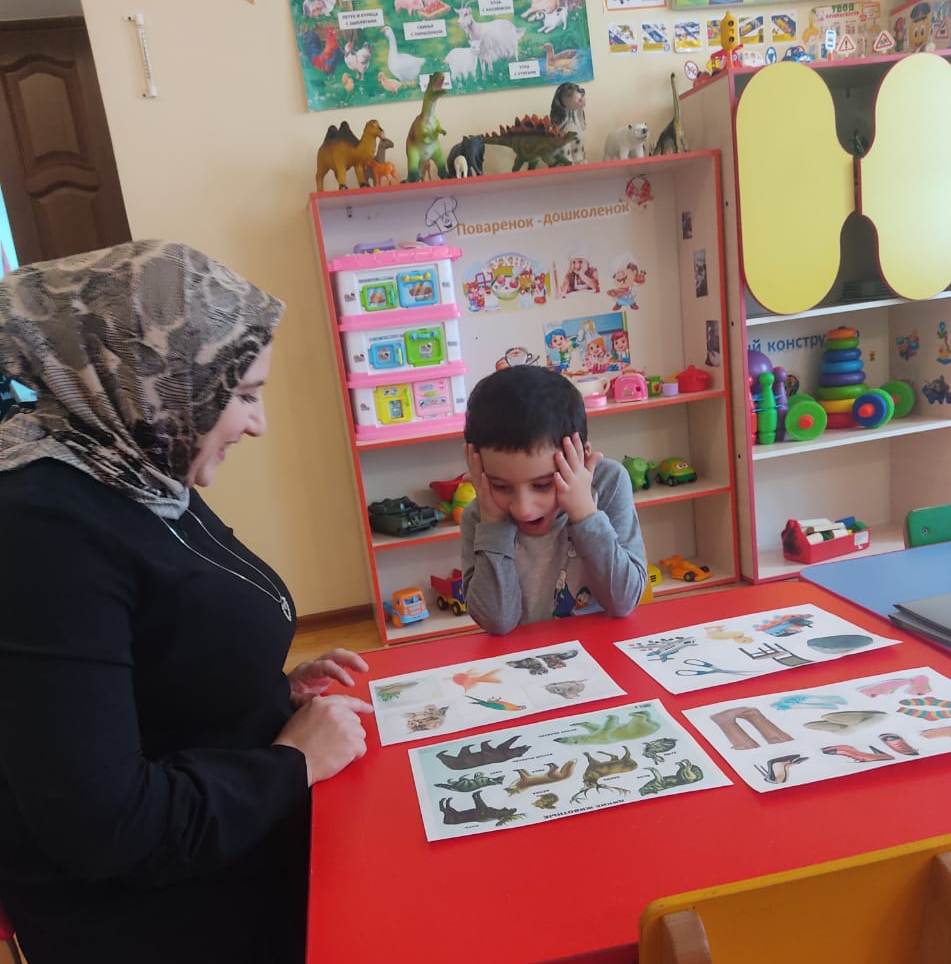 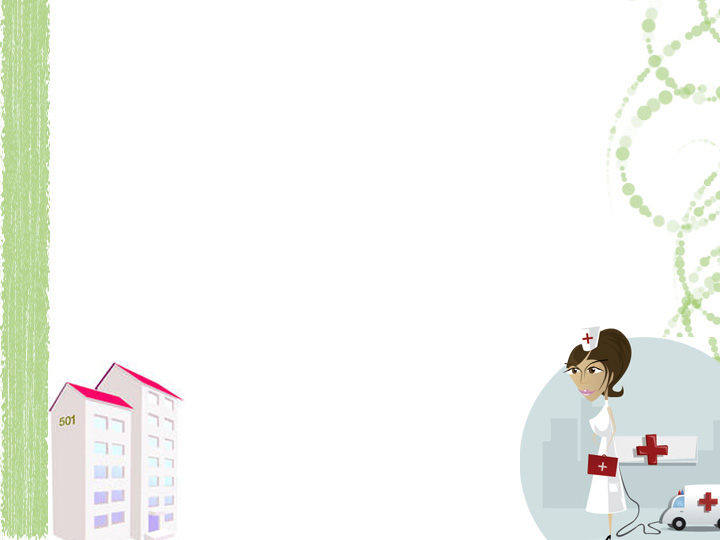 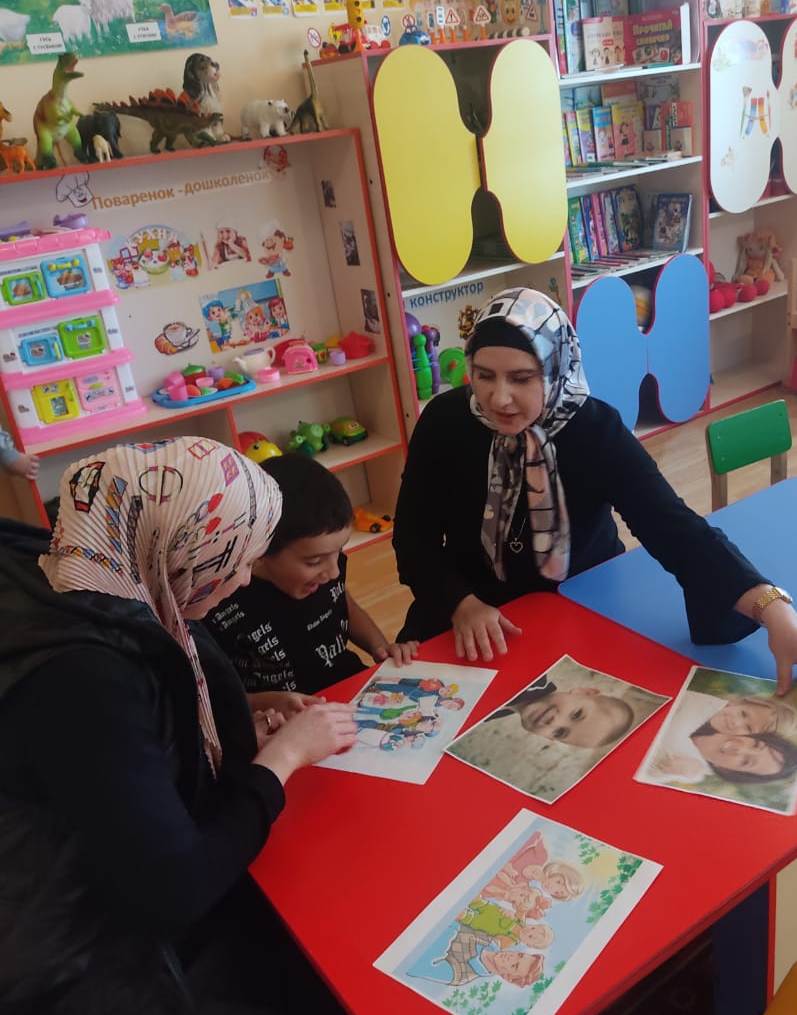 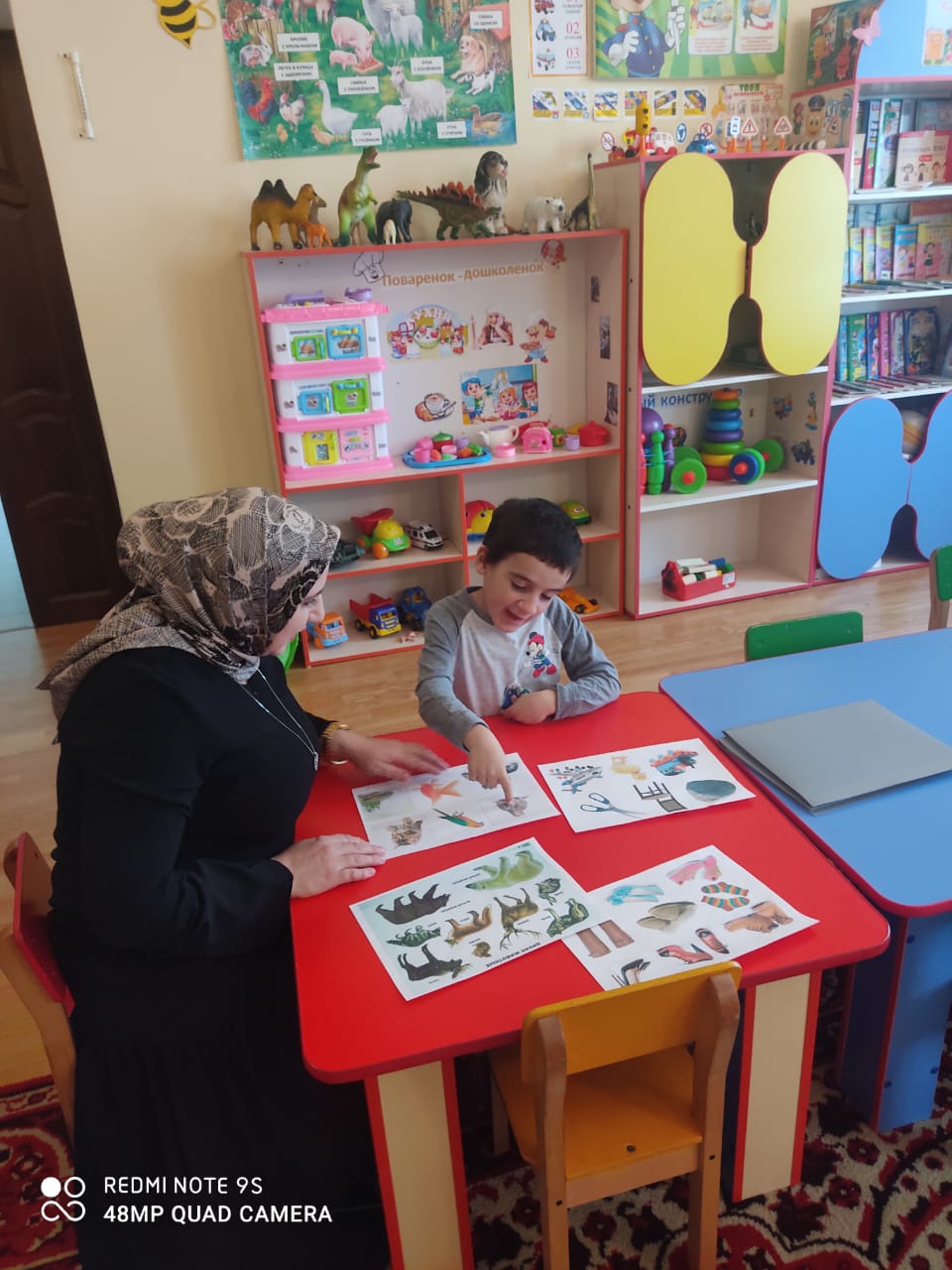 Спасибо за внимание!
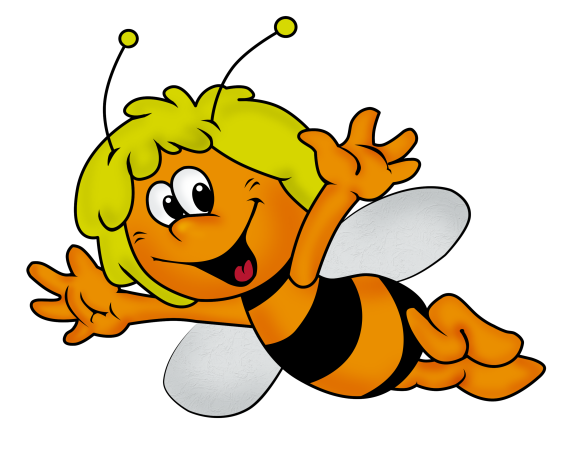